Today is Madron Feast.
Nowadays there are less events than before: a church service and the hunt.
There used to be lots of events in Madron including a special play at the hall.
There also used to be a special tradition called Guise Dancing
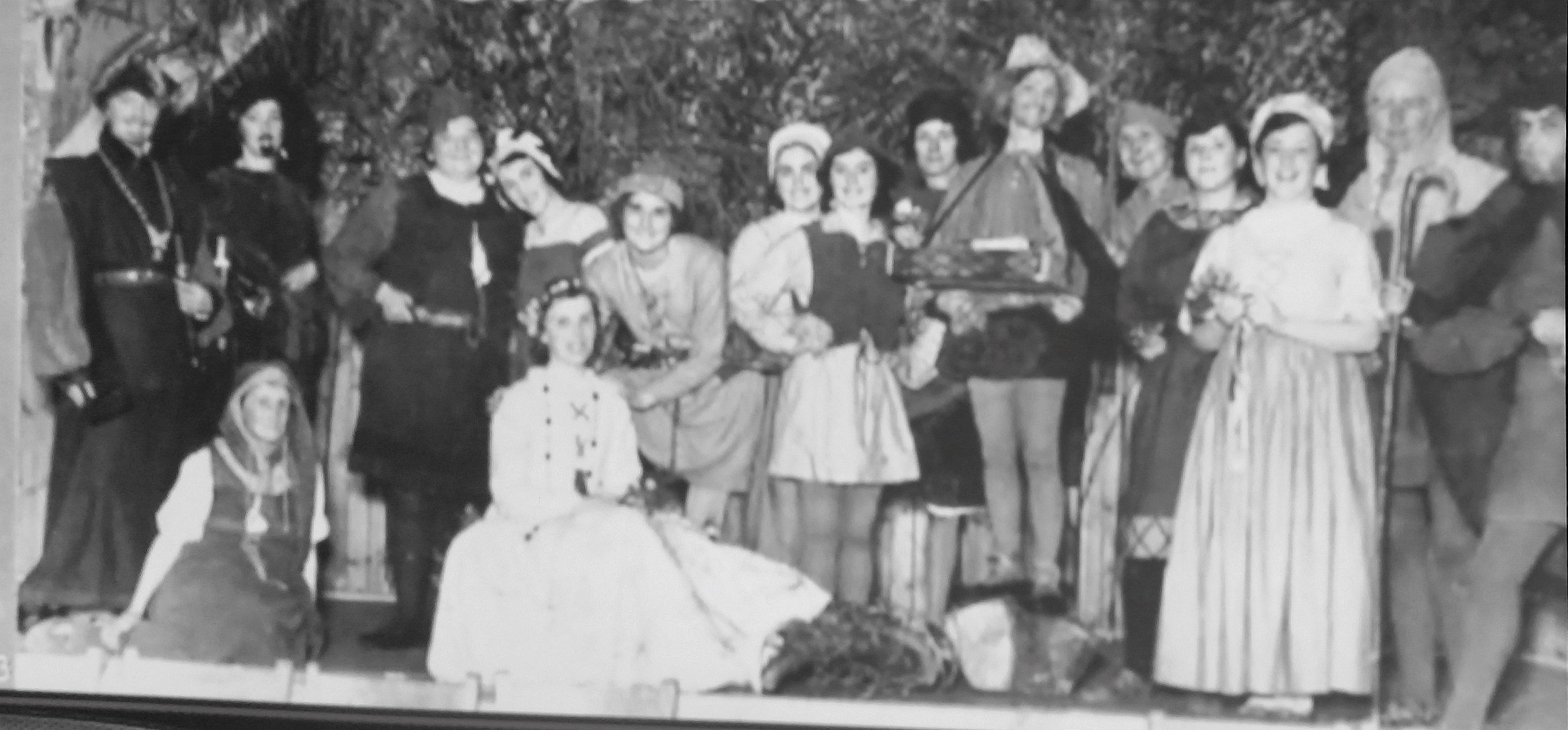 This was an old Cornish Tradition done at special times during the Winter.
People dressed up in special costume to hide who they were.
They used special masks.
They wore special costumes that hid their shape.
There are three kinds of Guise Dancing:
Processions.
Visiting people's houses.
Performing a special play.
Special plays.
These plays sometimes had funny stories.
They sometimes had famous people from the past in them (like St. George).
Sometimes they had scary stories about witches and magic.
Madron Play
In Madron they had a play that was based on the story of St. George and the Turkish Knight.
St George is a Christian Saint.
In this story, he fights an evil knight from Turkey, who kills St. George.
St George is brought back to life by medicine made by a crazy doctor.
Guise Dancing in Madron
So famous that in the 1930's the BBC came to Madron and recorded a special radio programme about it.
This was called “Twelthtide”.
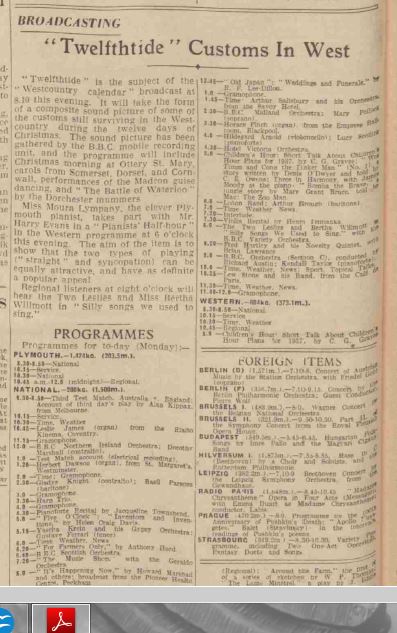 This recording was made by Richard Dimbleby
Richard was the most famous news-man in Britain at the time.
Turkey Rhubarb.
The Madron Guise Dance play had a special dance to go with it.
The dance had a very strange name…
It was called Turkey Rhubarb.
Name
This has nothing to do with Turkeys or Rhubarb.
Turkey Rhubarb is a plant used for medicine.
It makes you go to the toilet.
The Dance
The dance is now used by lots of people in Cornwall when they go “Guise dancing”.
Masks.
Most guise dancers wear masks. 
These masks hide your face so people can’t see who you are.
This means you can play tricks on people and beg for money.
Masks
Masks to hide your face.
Animal Masks.
Masked Ball Masks.
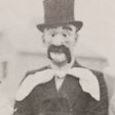 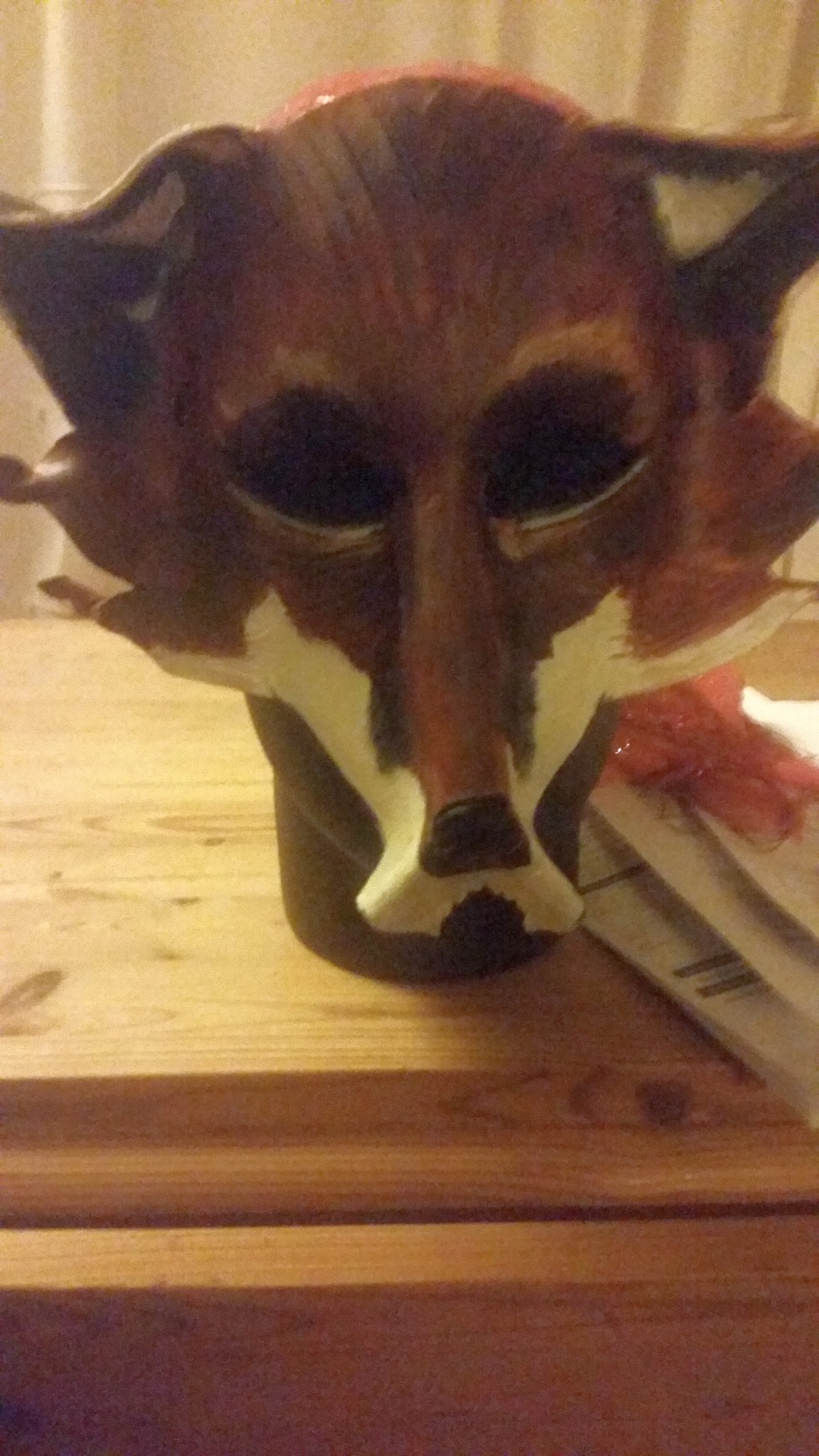 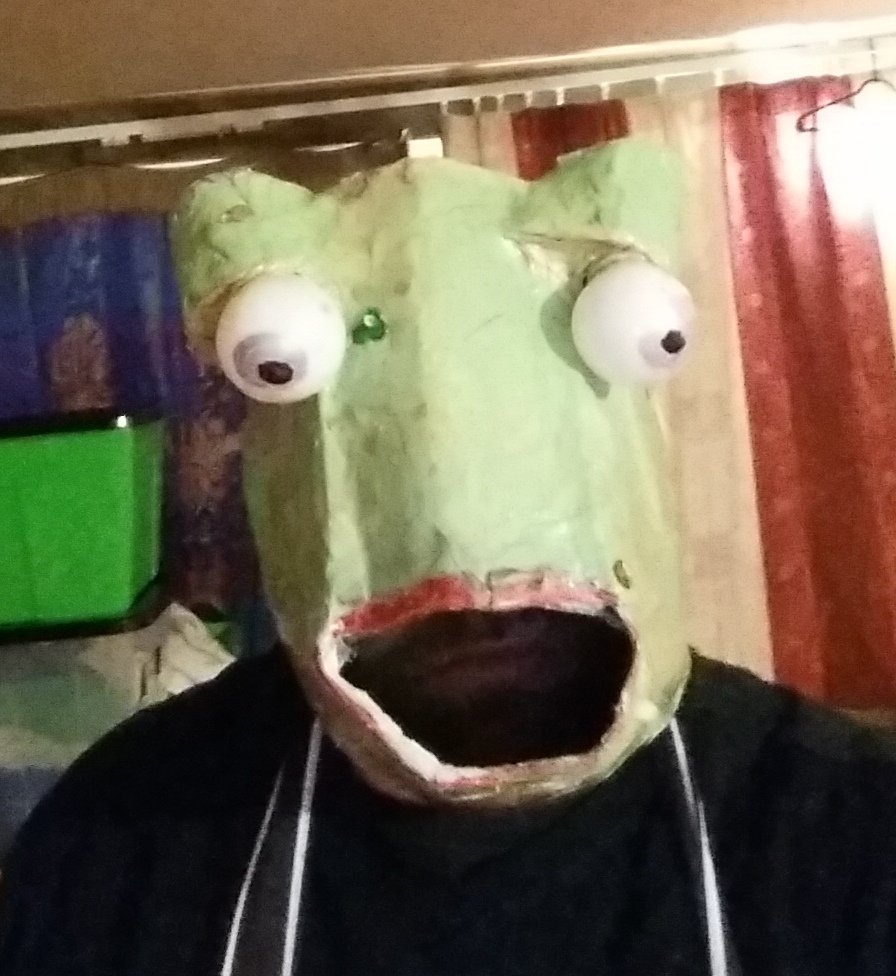 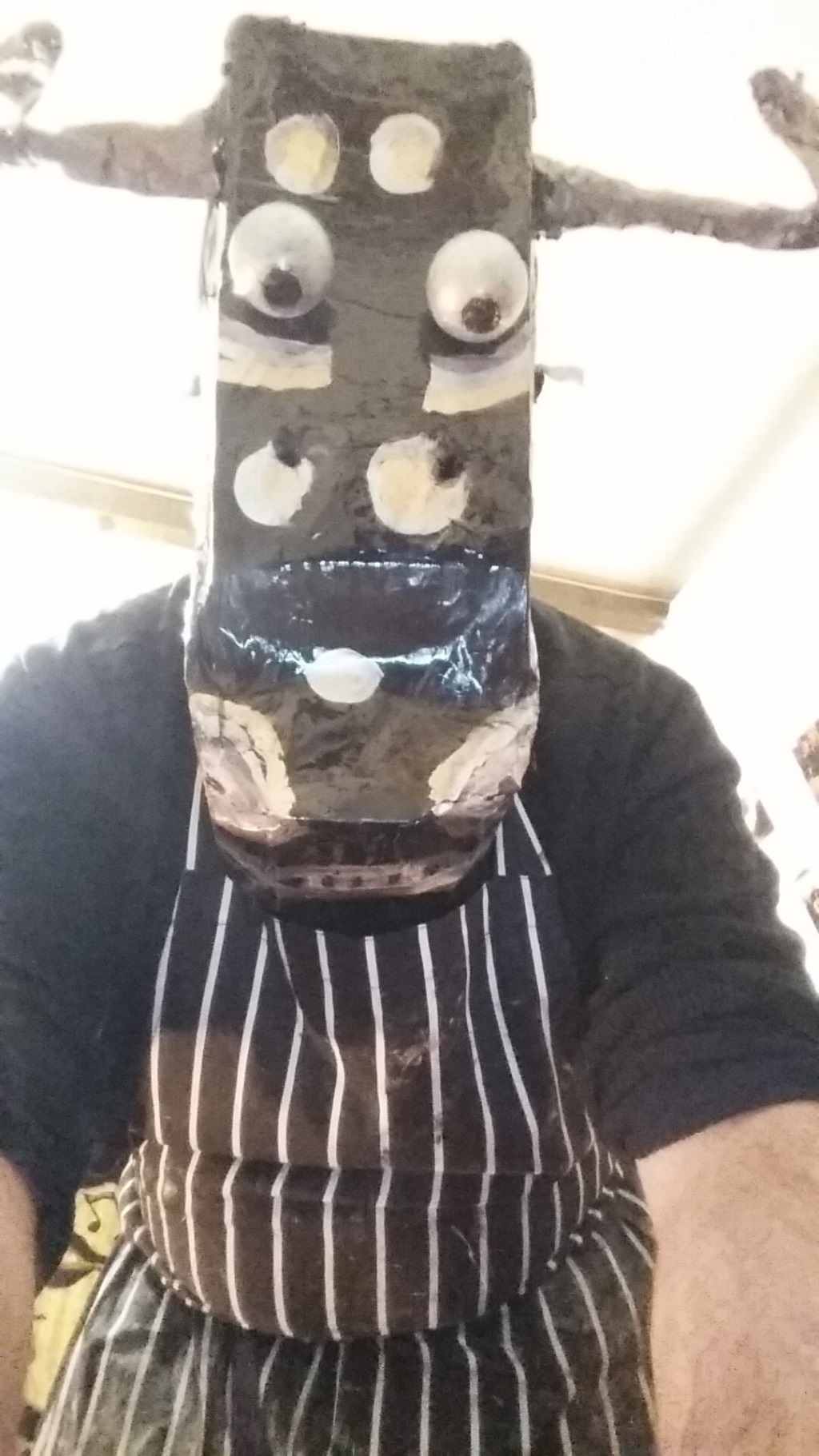 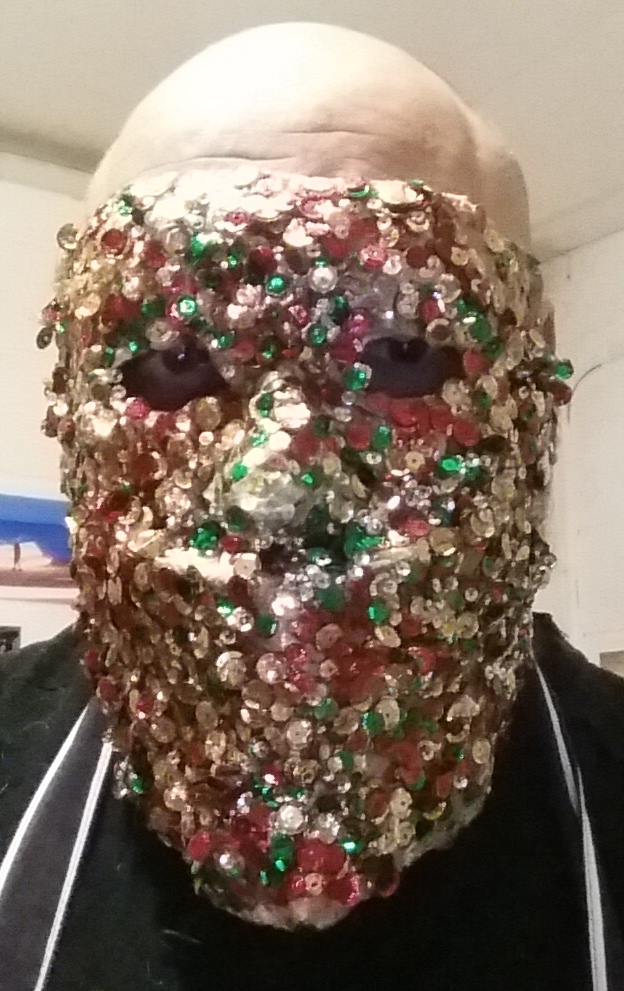 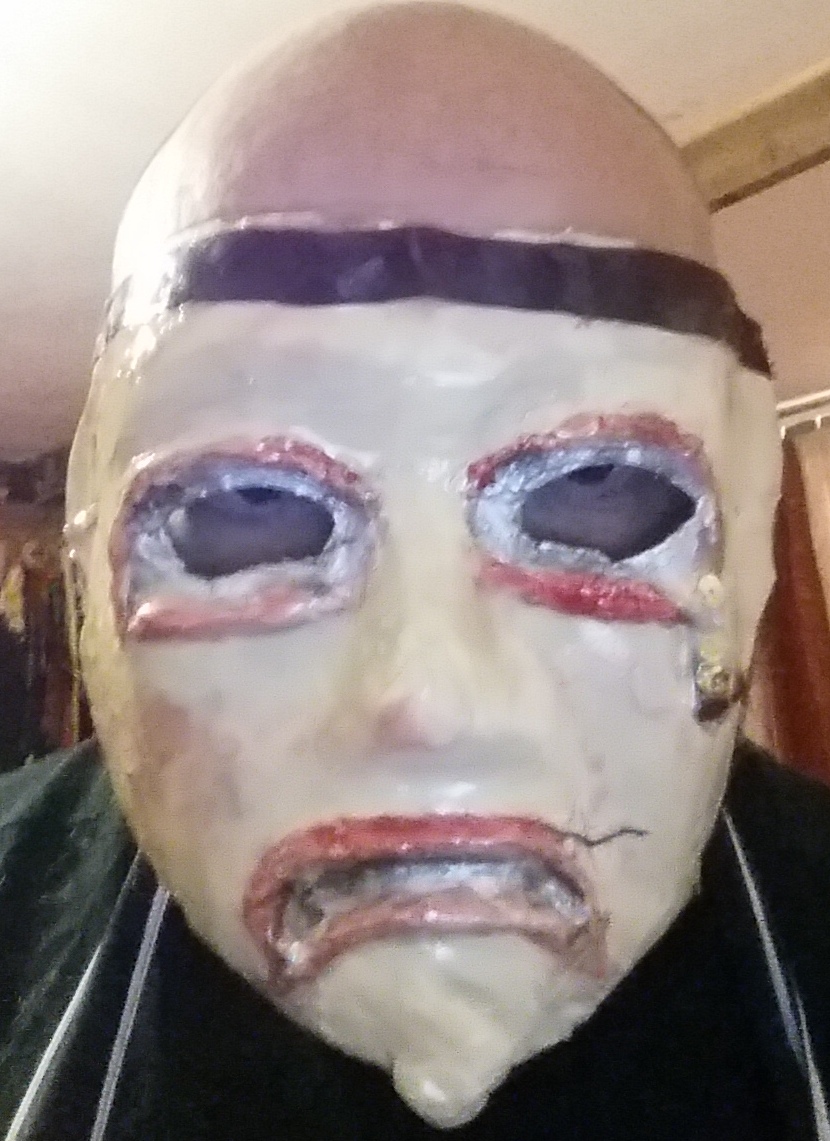 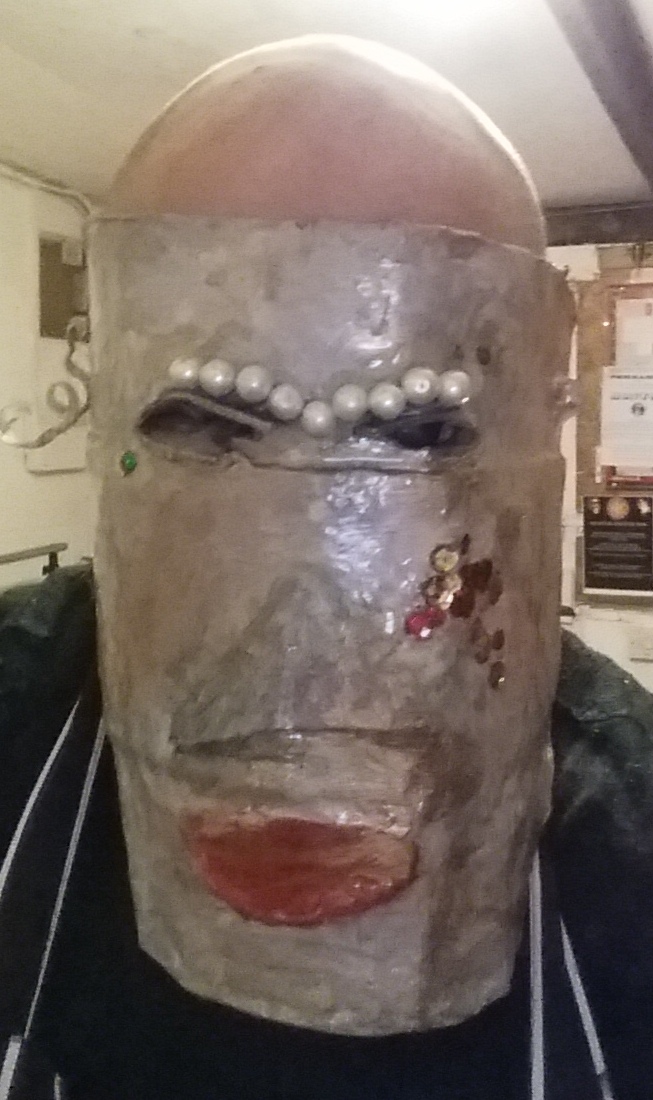 Clothes
Pretend Formal Clothes.
Tatters.
Sometimes dress in costume from other countries.
Sometimes girls dressed like boys.
Sometimes boys dressed like girls.
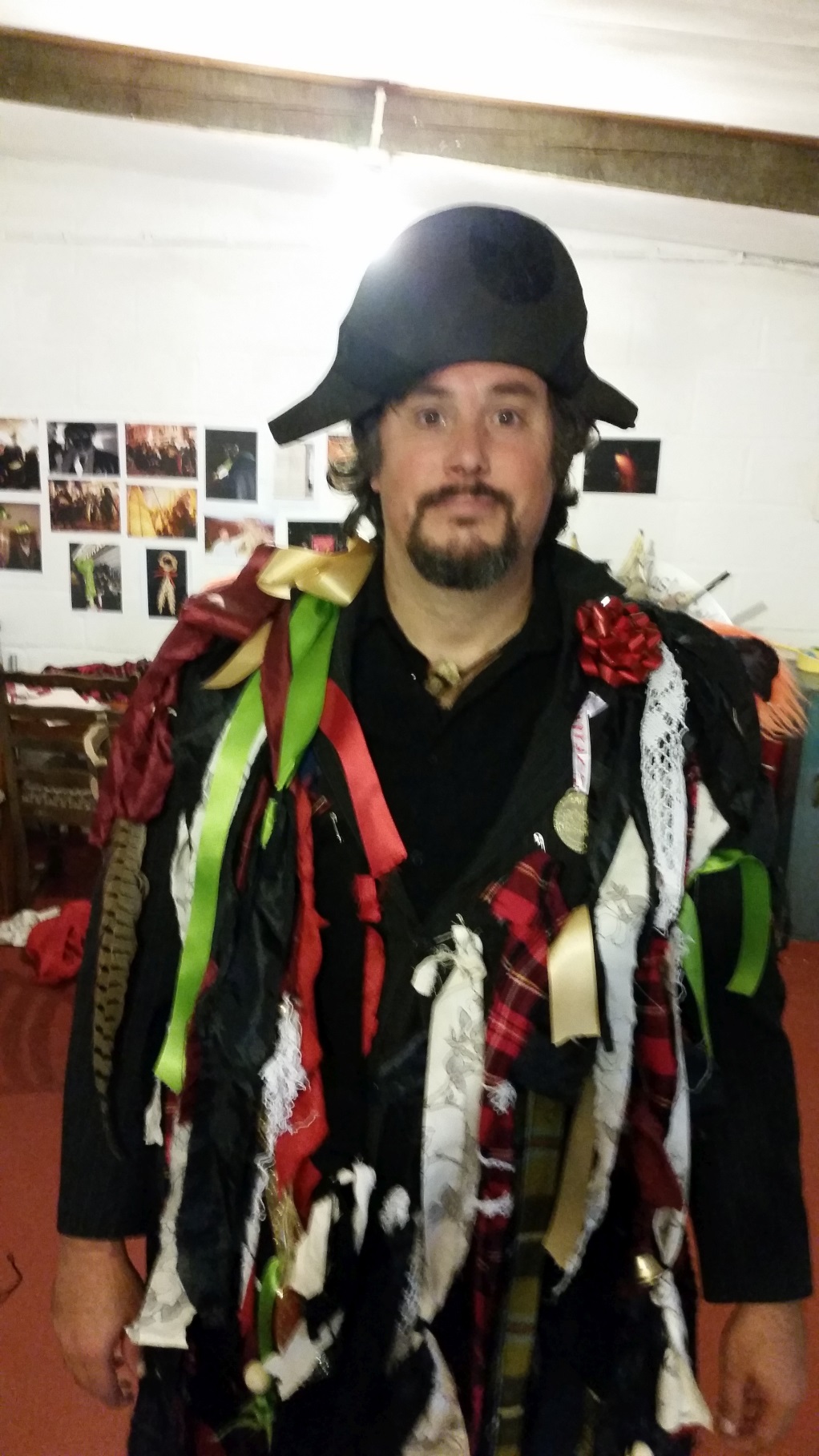 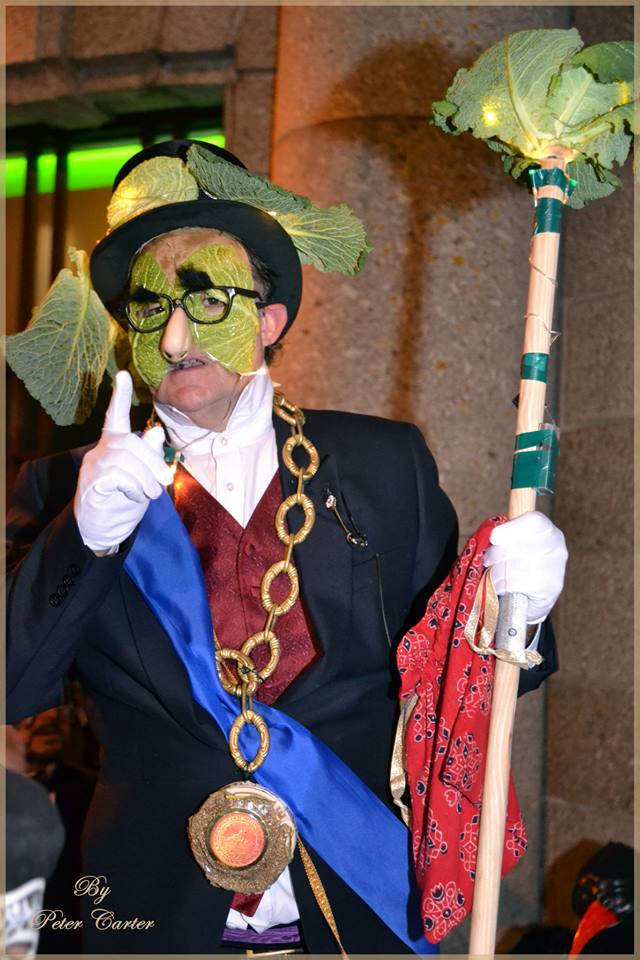 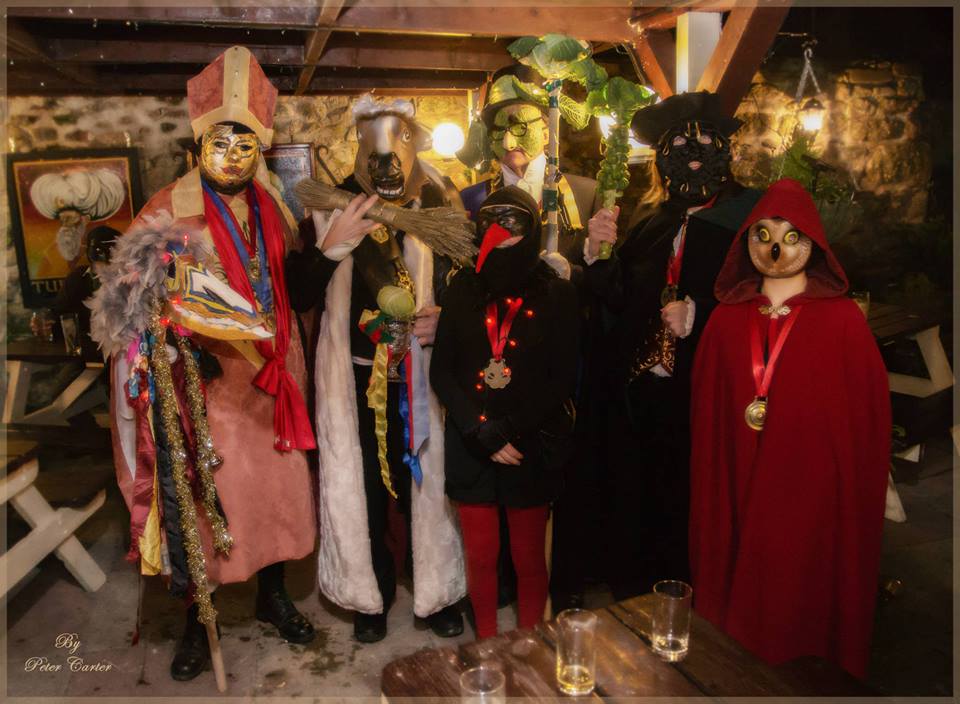 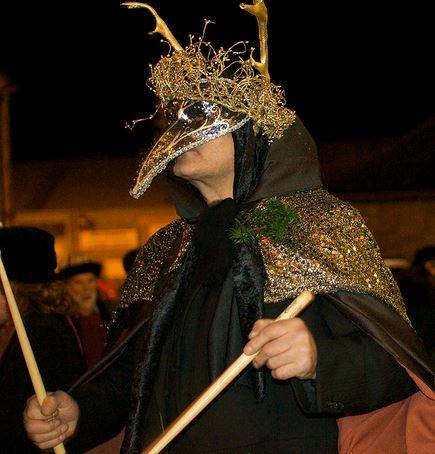 Hats
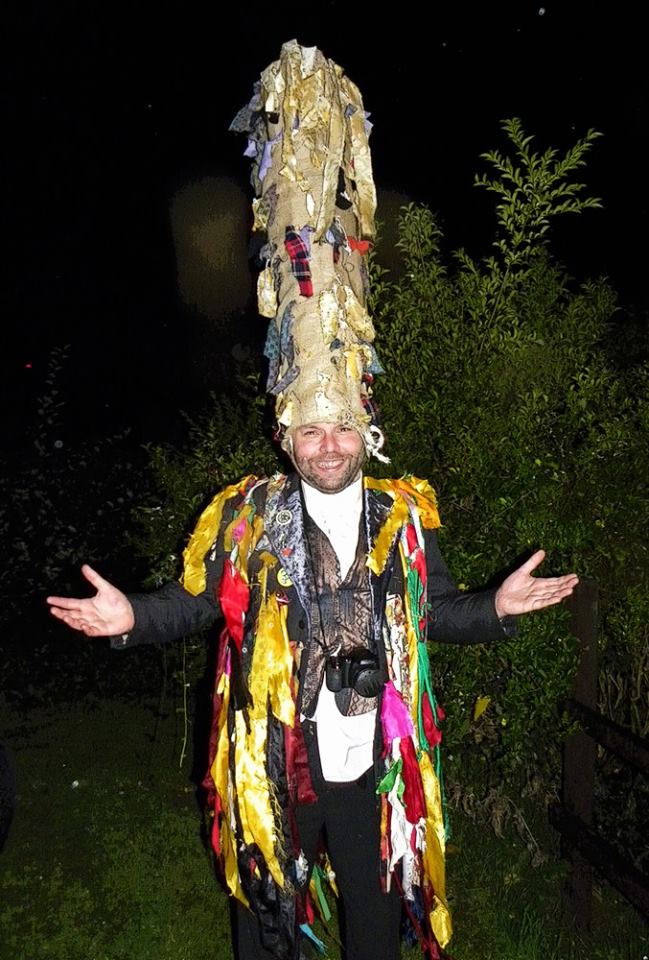 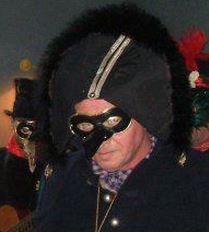 Guise Beasts
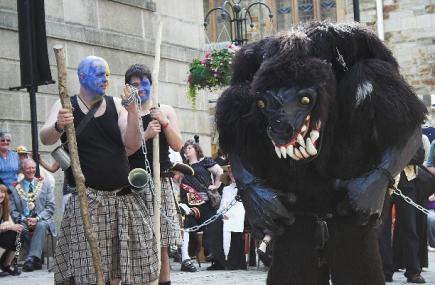 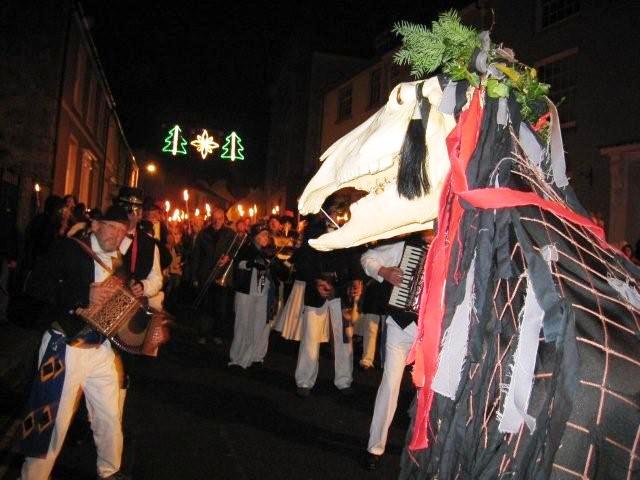 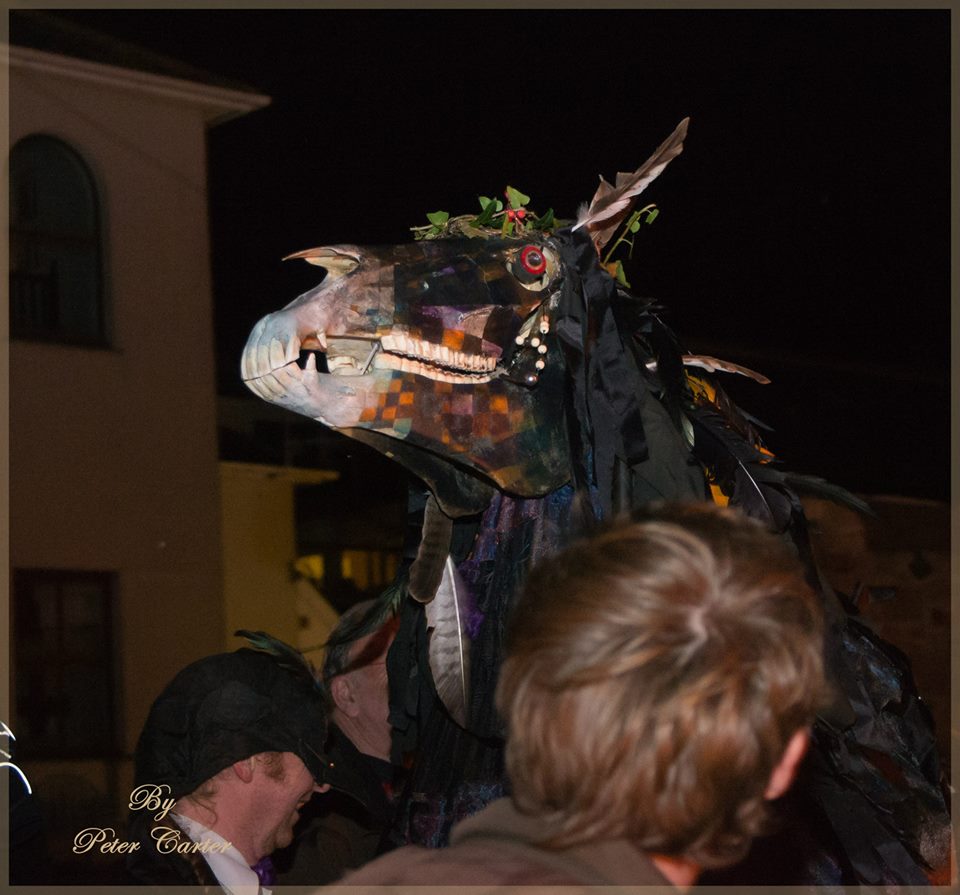 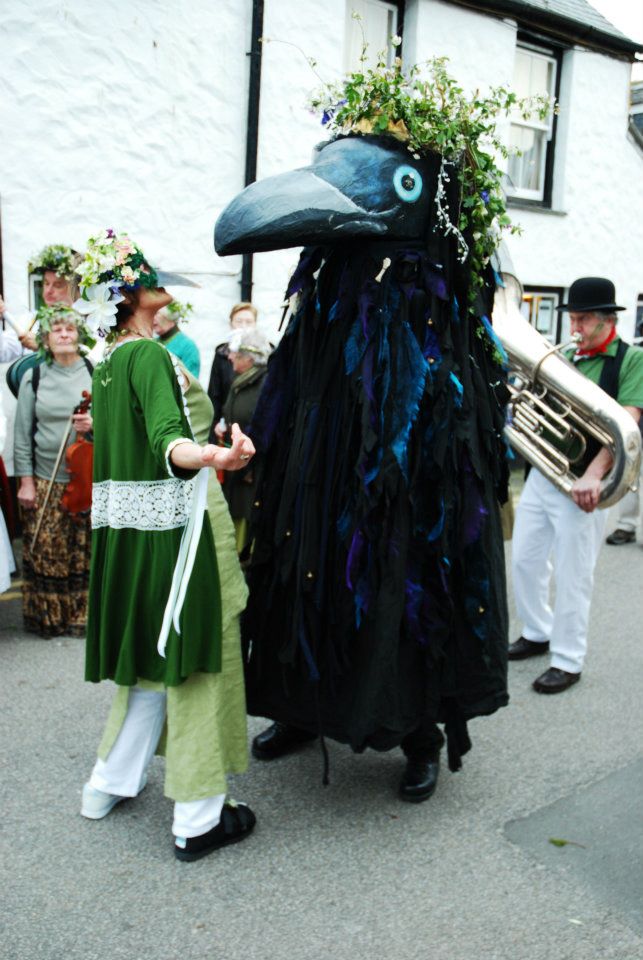 Video of Beast
What we are going to do today
Split into three groups
Group 1 – Make a tatters jacket
Group 2 – Make ¼ Fathom Hats
Group 3 – Make Masks
First group
Cut up cloth and pin them to the jacket.
You will need cloth, scissors and safety pins.
You may want to make a mask  afterwards.
Second Group.
Paper.
String.
Stapler.
Scissors.
Group 3
Card.
Scissors.
Something to decorate the masks with.
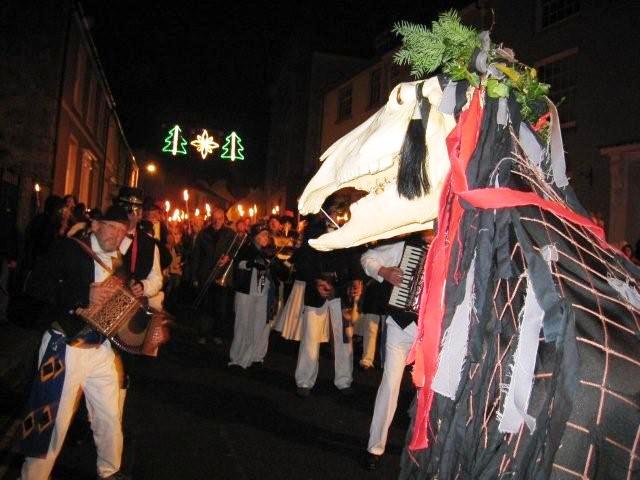